«Лингвистическое соревнование»
урок-игра в 5 классе по русскому языку
учитель Шнайдер О.А. ГБОУ СОШ №353 им. А.С. Пушкина
Цели работы:
развивать интерес к изучению русского языка; 
вырабатывать правильную речь, логическое мышление, расширять кругозор учащихся;
воспитывать чувство патриотизма к своей стране и уважение к родному языку.
РУССКИЙ ЯЗЫК В УМЕЛЫХ РУКАХ И В ОПЫТНЫХ УСТАХ – КРАСИВ, ПЕВУЧ, ВЫРАЗИТЕЛЕН, ГИБОК, ПОСЛУШЕН, ЛОВОК И ВМЕСТИТЕЛЕН.
А.И. КУПРИН
Домашнее задание
А) представление лингвистической сказки по рисунку «Разделы науки о языке»;

Б) представление кроссворда на лингвистическую тему «Части речи»;

В) сочинение – рассказ «Окончание», «Корень», «Приставка», «Суффикс».
Задание №1
НАПИШИТЕ СЛОВА, КОТОРЫЕ ЧИТАЮТСЯ ОДИНАКОВО СЛЕВА НАПРАВО И СПРАВА – НАЛЕВО.
ТОТ

ШАЛАШ

                КОК
Задание №2
КАКИМИ БУКВАМИ И ЗВУКАМИ РАЗЛИЧАЮТСЯ СЛЕДУЮЩИЕ ПАРЫ СЛОВ?
ВОЛ – ВЁЛ

      БЫЛ – БИЛ

    СУП – ЗУБ
Задание №3
ПРЕДСТАВЛЕНИЕ ЛИНГВИСТИЧЕСКОЙ СКАЗКИ.
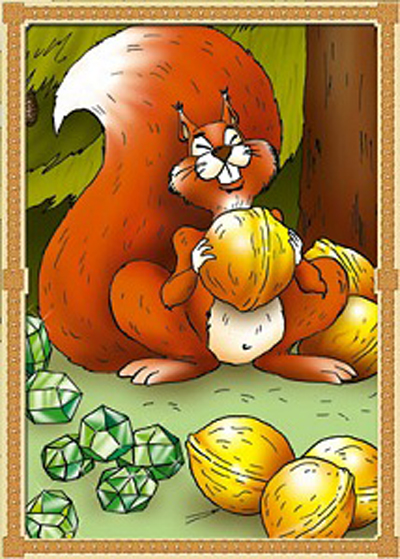 Задание №4
ОБЪЯСНИТЕ  ЗНАЧЕНИЕ СЛОВ
ЯВЬ

КОММЕНТАРИЙ

ЭКСПОНАТ
Задание №5
ПРОСЛУШАЙТЕ  АУДИОЗАПИСЬ БАСНИ И.А. КРЫЛОВА «ВОРОНА И ЛИСИЦА».
ВЫПИШИТЕ ГЛАГОЛЫ ДВИЖЕНИЯ.
ОПРЕДЕЛИТЕ МОРФОЛОГИЧЕСКИЕ ПРИЗНАКИ ДАННЫХ ГЛАГОЛОВ.
Задание №6
СОБЕРИ ПОСЛОВИЦЫ  И ПОГОВОРКИ ОБ УЧЕНИИ, ЗНАНИЯХ И ВОСПИТАНИИ.
ОБЪЯСНИ СМЫСЛ ПОЛУЧЕННЫХ ВЫСКАЗЫВАНИЙ.
ВЕРНАЯ УКАЗКА –
     НЕ КУЛАК, А ЛАСКА.

     ДОБРЫЙ ПРИМЕР
     ЛУЧШЕ СТА СЛОВ.
     
      О ЧЕМ НЕ ЗНАЕШЬ – 
      НЕ БЕРИСЬ СУДИТЬ.
Задание №7  Составь устный рассказ
«ЗИМА»
«ОСЕНЬ»
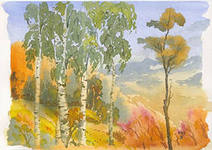 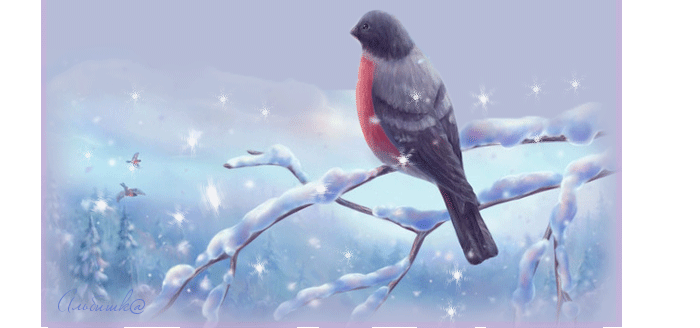 Задание №8
СОСТАВЬТЕ РАЗНЫЕ СЛОВА, ЧТОБЫ В КАЖДОМ БЫЛО НЕ МЕНЬШЕ ДВУХ ГЛАСНЫХ.
САМЕНЛРОПТ
РАПОРТ
    
    РЕМОНТ

    ТОПОР

     РОПОТ